Facilitation:  Managing the Unpredictable
Agenda:
Facilitation – why is it unpredictable?
What’s at play?
What does it mean for the facilitator
Tactics for ‘tricky’ situations
Facilitation
“facilitation is a noun that means act of assisting the progress or improvement of something. Use the noun facilitation to describe helping, improving, or making something easier”
The 3 ‘laws’ of facilitated sessions:
Unite the group towards an agreed goal
Focus the group and keep them on track
Mobilise the group to action
What gets in the way?  What is ‘tricky’?
What’s at play?
BEHAVIOUR IS DRIVEN BY YOUR THINKING
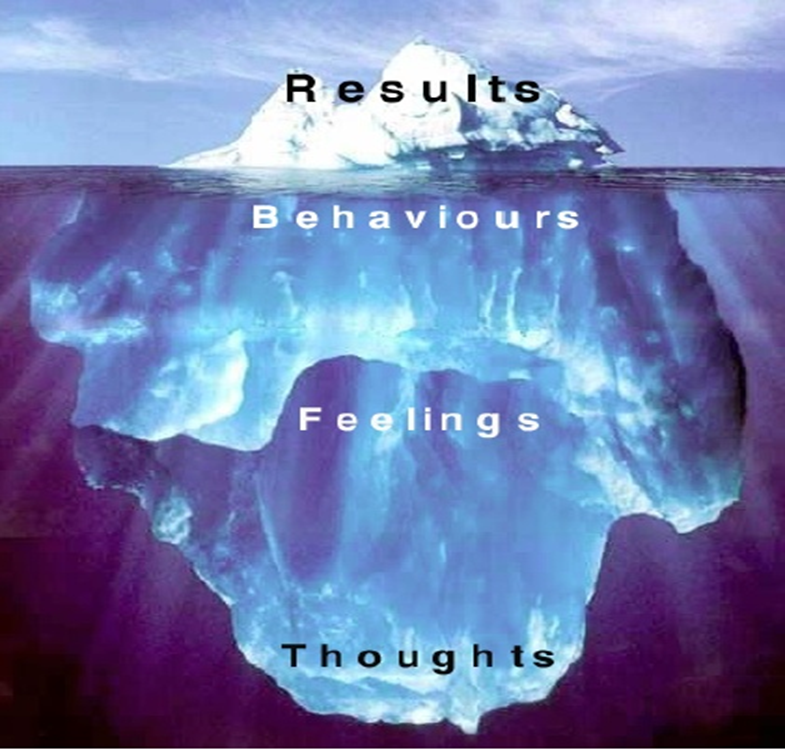 What’s at play?
What’s at play?
IGNORE EMOTIONS AT YOUR PERIL

STATUS
CERTAINTY
AUTONOMY
RELATEDNESS
FAIRNESS
Toward                     Away From
So what’s important as the facilitator?
Before the event:
Be aware of your own hardwiring and emotional responses
Prepare, prepare, prepare
Create a ‘safe’ environment for people to work together productively – purpose, agenda, ground rules

During the event:
Build trust with the group – no trust, no influence!
Stay ‘tuned in’ – be present at all times and remember SCARF
Manage your own emotional response - remember that everyone’s behaviour makes sense to them
Deal with ‘tricky’ behaviour with respect, but deal with it!
Use great listening, clarifying and reframing skills
TRAC
T = Thanks
R = Restate (clarify)
A = Answer
C = Confirm
Potential ‘tricky’ behaviours & tactics
Passive aggression – ‘sniping’
Sympathy seeking – victim mentality
Competing – ‘bulldozer’
Seeking approval/recognition
Negative humour
Withdrawing/lack of engagement
Over enthusiasm!
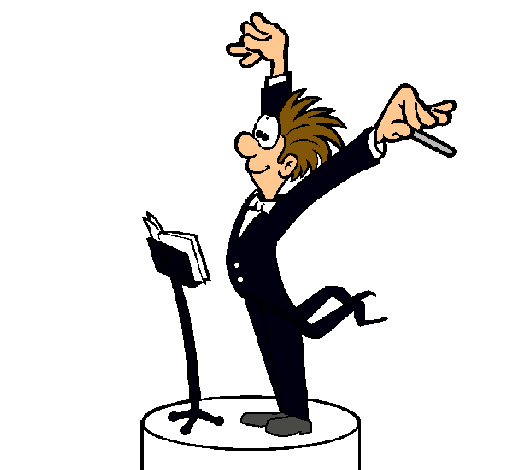 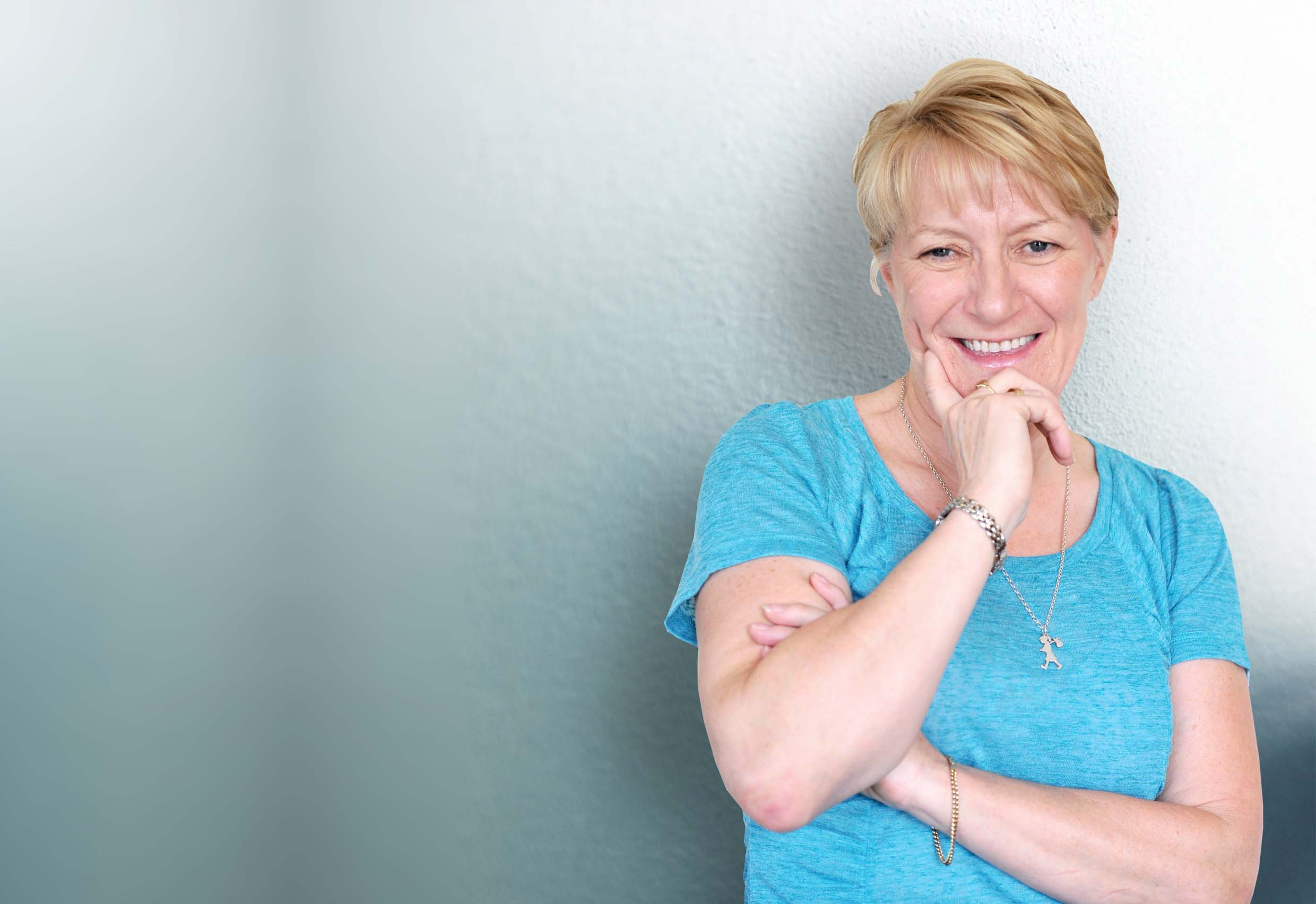 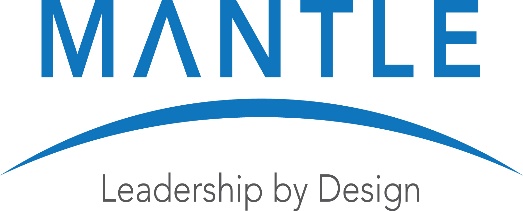 Denise Carter | Director+64 21 833 841+64 9 524 7228Email: denise@mantle.co.nz